TÜRKİYE-AB İLİŞKİLERİNDE ADAYLIK SÜRECİNDE YAŞANAN GELİŞMELER
Helsinki Zirvesi
	10-11 Aralık 1999 tarihinde Helsinki’de gerçekleştirilen Avrupa Konseyi Zirve toplantısı Türkiye-AB ilişkileri bakımından bir dönüm noktası olmuştur. Helsinki’de Türkiye’ye resmi olarak adaylık statüsü verilmiş ve diğer aday ülkelerle eşit şart ve kriterlerle değerlendirilmesi karara bağlanmıştır. Bu çerçevede, Türkiye’nin, diğer adaylar ile beraber reformların hızlandırılması ve desteklenmesi için bir katılım öncesi stratejisinden yararlanması ve katılım öncesi mali yardım için bütün AB kaynaklarının tek bir çerçeve altında koordine edilmesi öngörülmüştür.  
	Adaylık sürecindeki önemli gelişmelerden biri de Türkiye için ilk Katılım Ortaklığı Belgesi’nin 8 Mart 2001 tarihinde AB Konseyi tarafından onaylanması olmuştur. AB Komisyonu tarafından hazırlanan söz konusu belge, Türkiye’nin üyeliğe hazırlanma sürecinde kısa ve orta vadede ilerleme kaydetmesi gereken alanları belirleyen bir yol haritası niteliği taşımaktadır. Katılım Ortaklığı Belgesinde yer alan öncelikler temelinde ülkemiz tarafından hazırlanan “Ulusal Program” ise 19 Mart 2001 tarihinde  Bakanlar Kurulunda kabul edilmiştir. 
	Son olarak Türkiye için müzakerelere başlanacağı 3 Ekim 2005’te karara bağlanmıştır.
TÜRKİYE-AB İLİŞKİLERİNDE ADAYLIK SÜRECİNDE YAŞANAN GELİŞMELER
Müzakere Başlıkları 
1-Malların serbest dolaşımı. 2-İş gücünün serbest dolaşımı 3-Yerleşme hakkı ve hizmet sağlama özgürlüğü 4-Sermayenin serbest dolaşımı 5-Kamu ihaleleri 6-Şirketler hukuku 7-Fikri haklar hukuku 8-Rekabet politikası
9- Mali Hizmetler 10-Bilgi toplumu ve medya 11-Tarım ve kırsal kesim kalkınması 12-Gıda güvenliği, hayvan ve bitki sağlığı politikası 13-Balıkçılık 14-Ulaştırma politikası 15-Enerji 16-Vergilendirme 17-Ekonomi ve para politikası 18-İstatistik 19-Sosyal politika ve istihdam 20-Şirketler ve sanayi politikası 21-Avrupa üzerinden giden ulaştırma ağları
22-Bölgesel politika 23-Hukuki ve temel haklar 24-Adalet, özgürlük ve güvenlik 25-Bilim ve araştırma 26-Eğitim ve kültür 27-Çevre 28-Tüketim ve sağlık koruması 29-Gümrük birliği 30-Dış ilişkiler 31-Dış güvenlik ve savunma 32-Mali kontrol 33-Mali ve bütçe koşulları 34-Kurumlar 35-Diğer konular
Şimdiye kadar "Bilim ve Araştırma" isimli başlık açılıp kapanmış iken aşağıdaki başlıklarda müzakerelere başlanmış ve devam etmektedir.
	İstatistik				İşletme ve Sanayi Politikası
	Trans-Avrupa Şebekeleri		Mali Kontrol
	Tüketicinin ve Sağlığının Korunması	Şirketler Hukuku
	Fikri Mülkiyet Hukuku		Sermayenin Serbest dolaşımı
	Bilgi Toplumu ve Medya
	
	Ayrıca Kıbrıs Rum Kesimi bandıralı gemilere Türk limanların açılmaması nedeniyle aşağıdaki sekiz başlıkla ilgili müzakereler askıya alınmıştır.
	*Malların serbest dolaşımı                              *Tarım ve kırsal kalkınma
	*Yerleşim ve hizmet sağlama hakkı                 *Mali hizmetler                                                    	*Balıkçılık                                                             *Ulaştırma politikası
	*Gümrük birliği                                                    *Dış ilişkiler
Mali Yardımlar Açısından Üye Ülkelerle Türkiye’nin Karşılaştırılması 
	AB’nin kuruluşunu izleyen ilk yıllarda, kurucu ülkeler arasında belirgin gelişme farkları olmadığı için bölgesel politika ülkelerin kendi içi sorunları olarak görülmüştür. Ancak yeni ülkelerin üyeliği ile beraber Birlik içerisinde gelişmişlik seviyesi açısından önemli farklılıklar oluşmaya başlamıştır. Özellikle Yunanistan, İspanya ve Portekiz’in üyeliklerinden sonra daha da artan bu farklılıklarla birlikte bölgesel politika AB’nin temel politika önceliklerinden biri haline gelirken, Yapısal Fonlar aracılığıyla geri kalmış bölgelere önemli miktarlarda kaynak aktarılmaya başlanmıştır.
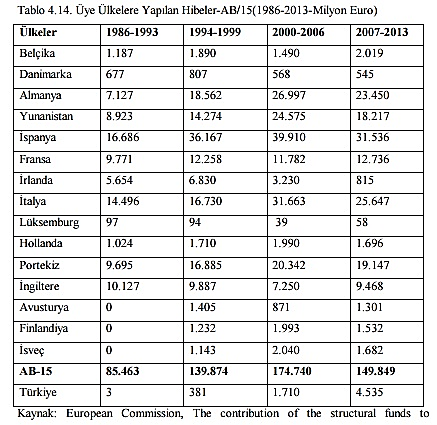 Kaynak: Atak, B. 2009. Avrupa Birliğinde Yapısal Fonlar: Türkiye ile üye Ülkelerin Karşılaştırılması Üzerine Bir İnceleme. Trakya Üniversitesi Sosyal Bilimler Enstitüsü Uluslararası İlişkiler Anabilim Dalı Yüksek Lisans Tezi
Tablo incelendiğinde 1986 yılında Birliğe üye olan İspanya’nın 1986- 2006 döneminde Yapısal Fonlardan en çok yararlanan ülke olduğu görülmektedir. İspanya 20 yıllık süre içerisinde AB’den 92 milyar Euro’luk hibe şeklinde yardım almıştır. İtalya ise aynı dönemde 62 milyar Euro kaynak sağlamıştır. 

AB-15 içerisinde aldıkları yardım açısından İspanya dışarıda tutulduğunda en fazla dikkat çeken ülkeler Yunanistan ve Portekiz’dir. Sırasıyla 1981 ve 1986 yılında AB’ye üye olan bu ülkeler 20 yıllık süre boyunca 47’şer milyar Euro’luk hibe almışlardır. Gerek İspanya’nın gerekse Yunanistan ve Portekiz’in bugünkü ekonomik gücüne ulaşmasında AB üyeliğinin ve AB mali yardımlarının büyük katkısı olmuştur.

 İspanya ve Portekiz’de üye oldukları 1986 yılı öncesinde kişi başına düşen milli gelir AB ortalamasının sırasıyla %54 ve %25’ine karşılık gelirken, 2005 yılında İspanya’da AB ortalamasının %98’ine, Portekiz’de ise %73’üne yükselmiştir. Yunanistan’da da 1980 yılında %43 olan oran, 2005 yılında %83’e çıkmıştır (Bilici, 2005: 47).
Kaynak: Atak, B. 2009. Avrupa Birliğinde Yapısal Fonlar: Türkiye ile üye Ülkelerin Karşılaştırılması Üzerine Bir İnceleme. Trakya Üniversitesi Sosyal Bilimler Enstitüsü Uluslararası İlişkiler Anabilim Dalı Yüksek Lisans Tezi
Yapısal Fonlar kapsamında yapılan yardımlar sadece üye ülkelere tahsis edildiği için Türkiye Yapısal Fonlardan yararlanamamaktadır. Türkiye 1986-2006 döneminde AB’nin çeşitli adlar altında yaptığı yardımlardan sadece 2 milyar Euro’luk bir yardım alabilmiştir. Yukarıdaki tabloda dikkat edilmesi gereken nokta, üye olmadan önce Türkiye’ye yakın ekonomik gelişmişlik seviyesinde olan Yunanistan, İspanya ve Portekiz’in üye olduktan sonra aldıkları yüksek miktardaki yardımlardır. Örneğin Türkiye’nin dışarıda kaldığı bir AB’ye üye olmayı başaran Yunanistan, bir yandan arkasındaki AB itici gücü ile Türkiye’ye yakın ekonomik konumundan, bugünkü refah seviyesine ulaşırken diğer yandan uzun yıllar Türkiye’nin mali yardım almasını engellemiştir.
Gelişmişlik seviyesi açısından AB-15’in oldukça gerisinde olan MDAÜ’lerin özellikle üye olduktan sonra Yapısal Fonlar kapsamında aldıkları yardımlar önemli ölçüde artmıştır. Temel hedeflerinden birisi geri kalmış bölgelerin kalkındırılarak Birliğin gelişmiş bölgelerinin refah seviyelerine ulaştırılması olan bölgesel politika açısından bu durumun doğal olduğu söylenebilir. Bu noktada üzerinde düşünülmesi gereken konu, nüfusları toplamı 75 milyon olan bu ülkelerin üyelik öncesi 1990- 2003 döneminde aldıkları yardım miktarının Türkiye’nin aldığı yardım miktarının 9 katından fazla olmasıdır
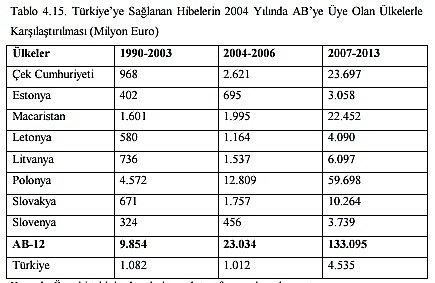 Kaynak: Atak, B. 2009. Avrupa Birliğinde Yapısal Fonlar: Türkiye ile üye Ülkelerin Karşılaştırılması Üzerine Bir İnceleme. Trakya Üniversitesi Sosyal Bilimler Enstitüsü Uluslararası İlişkiler Anabilim Dalı Yüksek Lisans Tezi
Türkiye, 1963 yılında imzalanan Ankara Anlaşması’ndan 2003 yılı sonuna kadar geçen 40 yıl boyunca AB’den sağladığı 1,1 milyar Euro’luk mali yardımla, 1990 yılından itibaren mali yardım almaya başlayan ülkelerin oldukça gerisinde kalmıştır. Bu noktada AB’nin, Sovyetler Birliği’nin dağılmasıyla birlikte serbest piyasa ekonomisine geçen bu ülkelere ve Türkiye’ye bakış açısındaki farklılık temel rol oynamıştır. AB, Sovyetler Birliği’nin dağılmasıyla beraber tüm dikkatini ve gücünü MDAÜ’lerde AB normlarının yerleştirilmesine vermiş ve MDAÜ’leri Birlik üyeliğine hazırlamak için yüksek miktarlarda mali yardım yapmaya başlamıştır. 
MDAÜ’lerin aldığı yardım miktarlarında önemli artışlar olurken, Türkiye’ye yönelik yardım miktarında herhangi bir değişiklik olmamıştır. AB bu dönemde Türkiye’yi, MDAÜ’ler gibi “aday ülke” olarak nitelendirmemiş sadece “tam üye olabilir” ülke olarak addetmiştir (Akdemir, 2008:40).
Karşılaştırmalı tabloların sonuncusu Türkiye ile AB’nin son iki üyesi Bulgaristan ve Romanya arasında verilmiştir. Toplam nüfusları 30 milyon olan bu iki ülkenin aldığı yardımların toplamı üyelik sonrasında önemli oranda artarken üyelik öncesinde aldıkları yardımlar da Türkiye’nin aldığı yardım miktarının oldukça üzerindedir.
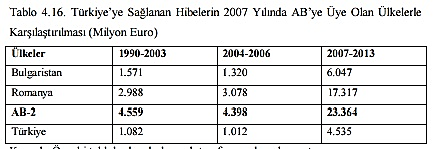 Kaynak: Atak, B. 2009. Avrupa Birliğinde Yapısal Fonlar: Türkiye ile üye Ülkelerin Karşılaştırılması Üzerine Bir İnceleme. Trakya Üniversitesi Sosyal Bilimler Enstitüsü Uluslararası İlişkiler Anabilim Dalı Yüksek Lisans Tezi
DÜNYADAKİ DİĞER EKONOMİK GRUPLAŞMALAR
I. COĞRAFİ BÖLGE TEMELİNE DAYALI İKTİSADİ GRUPLAŞMALAR
II. COĞRAFİ BÖLGE ESASINA DAYANMAYAN BİRLEŞMELER
1. İktisadi İşbirliği ve Kalkınma Örgütü (OECD):
A. Avrupa Kıtasındaki Gruplaşmalar
2. Arap Birliği ve Arap ortak Pazarı
B. Amerika Kıtasındaki Birleşmeler
3. Petrol İhraç Eden Ülkeler Teşkilatı (OPEC):
C. Afrika Kıtasındaki İktisadi Birleşmeler
4. İslam Konferansı Teşkilatı:
D. Asya Kıtası Birleşmeleri
5. Karşılıklı Ekonomik Yardım Konseyi:
6. Bağımsız Devletler Topluluğu:
I. COĞRAFİ BÖLGE TEMELİNE DAYALI İKTİSADİ GRUPLAŞMALAR
A. Avrupa Kıtasındaki Gruplaşmalar
	1. Avrupa Birliği
	2. Avrupa Serbest Ticaret Bölgesi (EFTA): İsviçre, Norveç, İzlanda ve Liechtenstein.
B. Amerika Kıtasındaki Birleşmeler
	1. Kuzey Amerika Serbest Ticaret Bölgesi (NAFTA): ABD, Kanada ve Meksika ile oluşturulan NAFTA, 1 Ocak 1994'de fiilen yürürlüğe girdi. 
	2. Orta Amerika Ortak Pazarı: Guatemala, El Salvador, Honduras, Nikaragua ve Kosta Rika arasında 1960'da kuruldu. 
	3. Latin Amerika Entegrasyon Bölgesi (LAIA ve LAFTA): LAFTA, 1960'da Arjantin, Brezilya, Meksika, Şili, Paraguay, Peru ve Uruguay arasında kuruldu. 1980 yılında kurucu anlaşmanın sona ermesiyle birlikte LAFTA yerini Latin Amerika Entegrasyon bölgesine bıraktı. Bu anlaşma uzun vadede bahsi geçen üye ülkeler arasında bir ortak pazarın kurulmasını hedeflemektedir. 
	4. And Ülkeleri Paktı: 1969 yılında Bolivya, Kolombiya, Ekvator, Peru ve Şili arasında kurulmuştur. Bu oluşumun amaçları arasında sanayileşme, bölge kaynaklarının en üst düzeyde kullanılması, ölçek ekonomilerinden yararlanma ve entegrasyonun yararlarının dengeli bir biçimde dağıtılmasını sağlamak.
	5. Karaib Ülkeleri Topluluğu: 1973 yılında İngiliz Uluslar Topluluğu üyesi Karaib ülkeleri arasında kurulmuştur. 
	6. Güney Ortak Pazarı (MERCOSUR): 1991 yılında Arjantin, Brezilya, Paraguay ve Uruguay arasında kuruldu ve 1996 yılında Şili ve Bolivya ile genişlemiştir.
C. Afrika Kıtasındaki İktisadi Birleşmeler
	1. Arap Magreb Birliği: Tunus, Cezayir, Libya ve Moritanya arasında kurulmuştur.
	2. Orta Afrika Devletleri Ekonomik Topluluğu: 1983 yılında Kamerun, Orta Afrika Cumhuriyeti, Çad, Kongo, Ekvator Ginesi ve Gabon arasında kurulmuştur.
	3. Batı Afrika Devletleri Topluluğu: 1975 yılında Nijerya, Fil Dişi Sahili, Gana, Senegal, Liberya ve Togo arasında kurulmuştur. 
	4. Mano Nehri Birliği: 1973 yılında Gine, Liberya ve Sierra Leone arasında kurulmuştur.
	5. Batı Afrika Ekonomik ve Parasal Birliği: 1994 yılında Benin, Burkina Faso, Fildişi Sahili, Senegal, Mali, Nijer, Togo ve Guinea-Bissau arasında kurulmuştur.
D. Asya Kıtası Birleşmeleri
	1. Güney Doğu Asya Ulusları Birliği (ASEAN): 1967 yılında Brunei Darussalem, Endonezya, Malezya, Filipinler, Singapur ve Tayland arasında kurulmuştur. Bu birliğin oluşturulmasında askeri ve siyasal nedenlerin etkisi büyüktür. 
	2. Bankok Anlaşması: Bangladeş, Hindistan, Laos, Kore Cumhuriyeti ve Sri Lanka arasında kurulmuştur. 
	3. Güney Asya Bölgesel İşbirliği Topluluğu: Ekonomik kılkınma amaçlı bu birlik, Bangladeş, Hindistan, Bhutan, Maldivler, Nepal, Pakistan ve Sri Lanka arasında kurulmuştur. 
	4. Ekonomik İşbirliği Teşkilatı: 1985 yılında faaliyete geçen bu birlik, Türkiye, İran ve Pakistan arasında kurulmuştur. 1992 yılında Türki cumhuriyetleri yanında Afganistan'ın katılımı ile genişlemiştir. 
 	5. Maşrek: Mısır, Suriye, Ürdün ve Lübnan arasında kurulmuştur. 
	6. Körfez İşbirliği Konseyi: 1981 yılında Suudi Arabistan, Kuveyt, Bahreyn, Birleşik Arap Emirlikleri, Umman ve Katar gibi Ortadoğu'nun petrol ihracatçısı ülkeleri arasında kurulmuştur.
II. COĞRAFİ BÖLGE ESASINA DAYANMAYAN BİRLEŞMELER
	1. İktisadi İşbirliği ve Kalkınma Örgütü (OECD): 1961 yılında Avrupa İktisadi İşbirliği Örgütü (OEEC)'nin yerine kurulmuştur. Batılı ülkeler arasında işbirliği ve dayanışmayı sağlamaya yöneliktir. Türkiye'nin üyesi bulunduğu bu örgütün üyelerinin tamamı sanayileşmiş ülkelerden oluşmaktadır. Örgüt kararlarının alınmasında G7'ler olarak bilinen ABD, Kanada, Japonya, Fransa, Almanya, İtalya ve İngiltere'nin etkisi çok fazladır. Rusya Federasyonu'nun katılmasıyla G8 olarak isimlendirilmektedir. 
	2. Arap Birliği ve Arap ortak Pazarı: 1945 yılında kurulan Arap Birliği Teşkilatı, Arap dünyasındaki siyasal işbirliğini hedeflemektedir. Bu birlik üyesi ülkeler 1965 yılında Arap Ortak Pazarını Kurmuşlardır. Ancak son yıllardaki gelişmeler (Irak'ın Kuveyt'i işgali ve Körfez Savaşları gibi) bu birliğin etkinliğini önemli ölçüde azaltmıştır.
3. Petrol İhraç Eden Ülkeler Teşkilatı (OPEC): 1960 yılında kurulan OPEC'e üye ülkeler, Arap ülkeleri ile İran, Endenozya, Nijerya ve Venezüella gibi ülkelerdir. 
	4. İslam Konferansı Teşkilatı: 1969 yılında kurulan bu birlik, İslam ülkeleri arasında sosyal, kültürel, ekonomik ve bilimsel alanlarda işbirliği sağlamak, uluslararası toplantılarda İslam ülkelerinin birlik içinde hareket etmelerine yardımcı olmak gibi amaçlara sahiptir. 
	5. Karşılıklı Ekonomik Yardım Konseyi: Eski Sovyet Bloku ülkeleri arasındaki ekonomik işbirliğini hedefleyen bir kuruluştur. 
	6. Bağımsız Devletler Topluluğu: SSCB'nin yıkılmasından sonra 1991 yılında Rusya, Ukrayna, Beyaz Rusya, Moldova, Kazakistan, Kırgızistan, Özbekistan, Türkmenistan, Tacikistan, Azerbaycan, Ermenistan ve Gürcistan arasında kurulmuştur.
TEŞEKKÜRLER